Hyperbolic Discounting and Induced Informal Credit Transactions: A Case of Debit Card Pawning in the Philippines
Nobuhiko Fuwa, Waseda University 
Kei Kajisa, Aoyama Gakuin University 
Eduardo Lucio, University of Queensland 
Sharon Faye Piza, World Bank
Yasuyuki Sawada, University of Tokyo
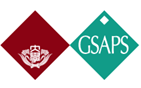 1
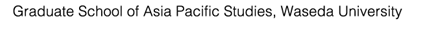 Preview
A significant proportion (1/3) of the factory workers in Laguna are hyperbolic (present-biased) discounters, while 1/5 are future-biased
Hyperbolic discounters and future-biased are more likely to borrow from ATM sangla, than are time-consistent discounters, and are likely naïve and sophisticated, respectively 
Based on ‘luxury’ consumption behavior: 
present-biased men are naïve (so consume more of Jollibee hamburgers), while
present-biased women may be sophisticated enough to eat less than do time-consistent women
2
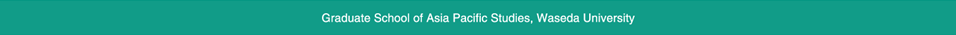 ATM sangla (debit card pawning) as an induced institutional innovation 1
What is ATM sangla (pawning)?: informal lending with debit card (ATM card) for salary deposit as collateral 

Informal lending is very common & expanding in the Philippines
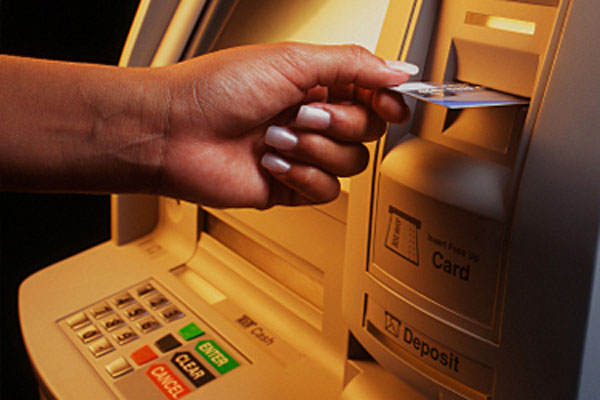 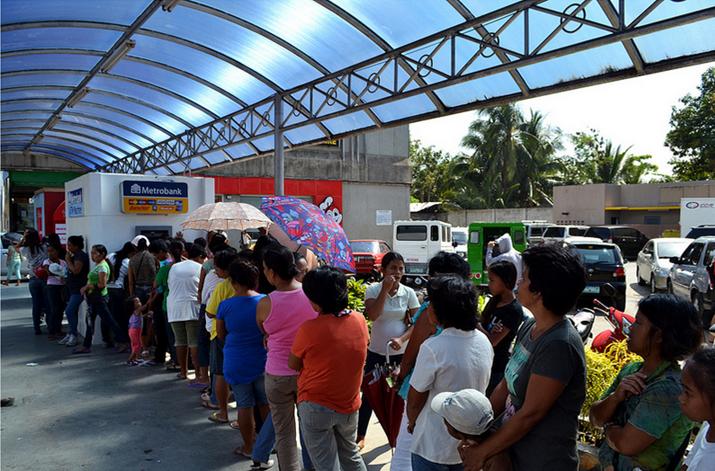 3
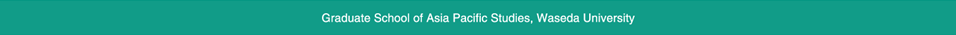 ATM sangla (debit card pawning) as an induced institutional innovation 2
An example of ‘induced institutional innovation’ (Hayami & Godo 2005), arising from unmet credit demand + new technology (ATM)

Why is ATM sangla unique? 
Unlike existing collateralized loans (e.g., physical collateral, group liability, savings deposit, etc.) … 
Future income stream as collateral with an ATM technology
  Somewhat similar to ‘payday loan’ in the US, but with potentially unlimited(?) cash access to the lender
4
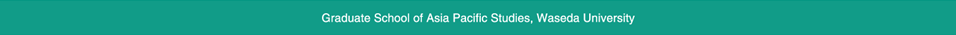 ATM sangla (pawning) in the Philippines: The data 1: respondents characteristics
3 small scale factories in an industrial estate in Laguna province (south of Metro Manila) 

Respondent profile: 320 respondents (60% male) 
 Average age: 30 yrs old, with 7 year work exp.
 Marital status: 53% married (49% with children)
 Education: One third with college degree, 45% with  vocational or some collage training 
 Average salary: PhP15,000/month (~ US$350)   
 Type of employment: regular (72%); contractual (23%); 
                                     probation(5%)  
 Mode of salary payment: bank deposit (99%); cash (1%)
5
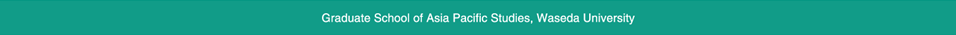 ATM sangla (pawning) in the Philippines: The data 2: ATM sangla transactions
Know ATM sangla: 297 (93%) 
 Ever utilized ATM sangla: 134 (42%): male:33%; female:48%
 ATM sangla loan balance at the time of interview: 42 (13%)
 Average loan: PhP15,220 (~average monthly salary), for 5.2 months 
 Interest rates: 0~20%/month, average 3%/month (~ 40% PA) 
 Deduction from salary: PhP2,700 (34% of average (semi-monthly) salary)
 Purpose of borrowing: medical (21%), daily consumption (19%), education (16%), house (9%), etc.
 Sources of ATM sangla: money lenders (54%), colleagues (21%), friends (16%)
6
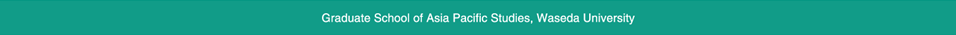 Distribution of Preference Type
Based on hypothetical questions a la Ashraf, Karlan & Yin (2006)
(Time) consistent discounters: 
          current (now vs 1 mo) discount rate = future(6mo vs 7mo) discount rate
Hyperbolic (present-biased) discounters:
         current (now vs 1 mo) discount rate > future(6mo vs 7mo) discount rate
patient (future-biased) discounters:  
          current (now vs 1 mo) discount rate < future(6mo vs 7mo) discount rate
Philippines: Hyperbolic: 28% ; Consistent 52% ; Patient 20% (Ashraf, Karlan & Yin, 2006)
 India          : Hyperbolic: 33% ; Consistent 57% ; Patient 10% (Bauer, et al. 2012)
 US             : Hyperbolic: 36% ; Consistent 55% ; Patient 9% (Meier & Sprenger 2010)
7
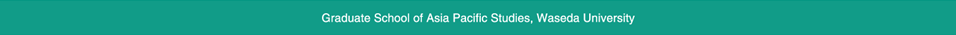 Preference and Borrowing Behavior
*** :significantly different from the time consistent at 1%; ** at 5%; *:10%
8
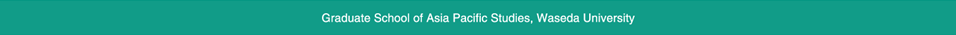 ATM sangla and time-inconsistent discounters: empirical result 1
ATM sangla appears to expand credit access to hyperbolic discounters, but does it mean:
  more easy money, possibly leading to over-borrowing (a la 
       Meier & Sprenger 2010)?, 
      
      OR 
 
Can ATM sangla be a commitment device (a la Bauer,
              Chytilová, and Morduch, 2012)?
9
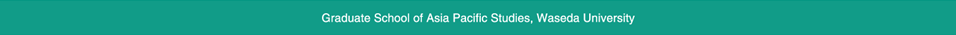 ATM sangla and time-inconsistent discounters: naïve or sophisticated?
Testing for behavioral implications (following Bauer, Chytilová & Morduch, 2012) : 

      Yi = b0 + b1di0 + b2Hi + b3Pi+ b4Xi + ei             (1) 
      Yi = b0 + b1di1 + b2Hi + b3Pi+ b4Xi + ei             (2)
Yi: borrowing from ATM sangla, as well as from other sources: 
             * dummy (1 if nonzero balance from a particular source) 
          
di0, di1 : ‘current’ and ‘future’ discount rate dummy, respectively 
Hi: hyperbolic discounter (dummy) 
Pi: future biased/’patient’ (dummy)        
Xi: borrower characteristics: age, age-squared, female (dummy), married (dummy), number of children, living with parents (dummy), regular status, salary amount, college level education (dummy), vocational education (dummy), loan application rejected (dummy) , number of years working (dummy)
10
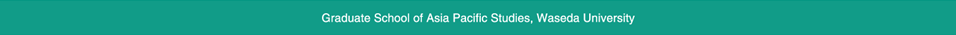 ATM sangla and time-inconsistent discounters: naïve or sophisticated?
Testing for behavioral implications (following Bauer, Chytilová & Morduch, 2012) : 

      Yi = b0 + b1di0 + b2Hi + b3Pi+ b4Xi + ei             (1) 
      Yi = b0 + b1di1 + b2Hi + b3Pi+ b4Xi + ei             (2)

di0 : ‘current’ (now vs. 1month) discount rate dummy; 
di1 : ‘future’ (6month vs. 7month) discount rate dummy; 

b2 in (1): difference between hyperbolic vs high (consistent) discounter      
     H0: b2 =0 in (1): naïve hyperbolic (or, sophisticated without commitment device)  
b2 in (2): difference between hyperbolic vs low (consistent) discounter 
     H0: b2 =0 in (2): sophisticated with commitment device, b2 ≠ 0 if naïve
(Time) consistent discounters: current (now vs 1 mo) discount rate = future(6mo vs 7mo) discount rate 
Hyperbolic (present-biased) discounters: current (now vs 1 mo) discount rate > future(6mo vs 7mo) discount rate 
Patient (future-biased) discounters:  current (now vs 1 mo) discount rate < future(6mo vs 7mo) discount rate
11
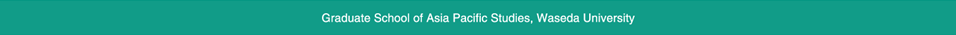 Reduced Form Equation with current [Eq (1)] vs. future [Eq (2)] discount rates controlled 1 (OLS)
Eq (1) (current disc. rate controlled)
Eq (2) (future disc. rate controlled)
Additional covariates: age, age-sq, female, married, number of children, living with parents, regular employee, 
salary, college level, vocational level, rejected for a loan, live in hometown, firm dummy, number of years employed
12
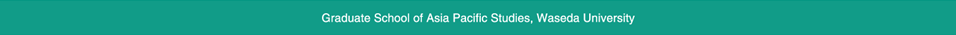 ATM sangla and time-inconsistent discounters: naïve or sophisticated?
Our results are in sharp contrast with Bauer, Chytilová & Morduch (2012)’s results from microfinance borrowers in India: female hyperbolic discounters are sophisticated and use microcredit as a commitment device
Hyperbolic discounters among factory workers in Metro Manila are naïve, unlike female hyperbolic discounters in India (but similar to hyperbolic discounters in the US who accumulate credit card debts?), Or,  
(Hyperbolic discounters in our sample may be sophisticated, but) ‘ATM Sangla’, unlike microfinance, does not function as a substitute for commitment savings, despite some similarities –e.g., frequent and regular repayment: 
no group meeting? 
Not continuous borrowing 
Loan proceeds not used for investment purposes
13
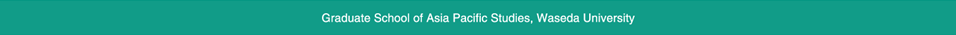 ATM sangla and future-biased discounters? 1
‘Future-biased’ discounters: borrow more from ATM sangla, compared to time-consistent discounters? 

‘Future-biased’ have drawn relatively less attention

But 10% ~ 20% have been identified as ‘future-biased’ 

Their behavior has often been found to be not significantly different from time-consistent discounters (e.g., Ashraf et al, Bauer et al, Meier & Sprenger) 

Our findings are somewhat different: 

‘future-biased’ discounters appear to borrow more from ATM sangla (than do time-consistent discounters)
14
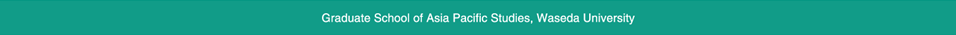 ATM sangla and future-biased discounters? 2
‘Future-biased’ discounters: borrow more from ATM sangla, compared to time-consistent discounters? (cont’d)

There are some theories of ‘future-biased’: e.g., “anticipal pleasure (or pain)” (= instantaneous pleasure from anticipating future consumption)  plan to consume after some delay but then delay again when the planned moment of consumption arrives (Loewenstein 1987)

 can lead (naïve) future-biased to under-consumption, over-saving, under-borrowing?
15
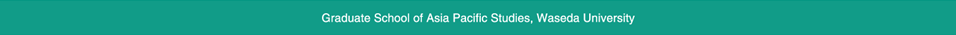 ATM sangla and future-biased discounters? 3
‘Future-biased’ discounters: borrow more from ATM sangla, compared to time-consistent discounters? (cont’d)
Sophisticated future-biased?: “a sophisticated person is correctly pessimistic about her future behavior” 
“preemptive overcontrol”:sophistication effect can even outweigh the effect of time-inconsistent preferences  “a sophisticated, present-biased person can save more than time-consistent (O’Donoghue & Rabin 1999)
For the same reasons, sophisticated ‘future-biased’ discounters could borrow more from ATM sangla (than do time-consistent discounters)…?
Or, time-discounting profile could be S-shaped?? (future-biased in very-short-run, present-biased in longer-run)
16
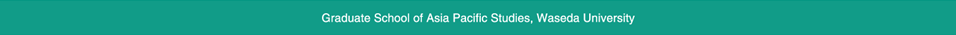 Additional results: time-consistency vs. consumption behavior (of luxury goods)
‘luxury goods’: use of smart phone; eating at Jollibee restaurants; accessing Facebook
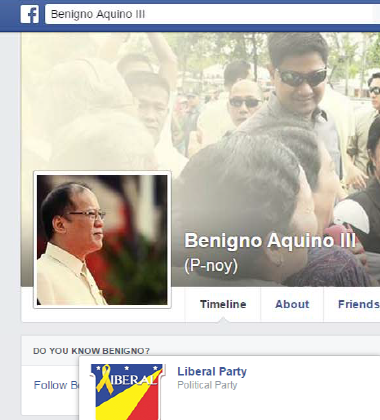 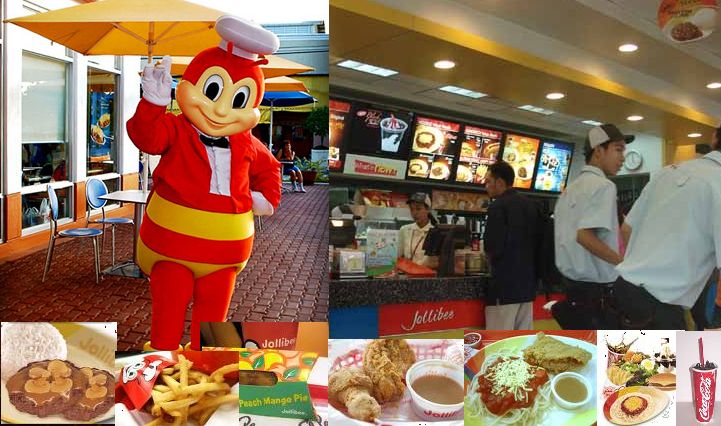 17
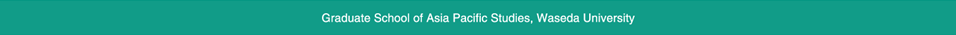 Additional results: time-consistency vs. consumption behavior (of luxury goods)
Women tend to eat more frequently at Jollibee hamburger restaurants than do men
Present-biased men eat more (than time-consistent men) at Jollibee, but 
Present-biased women may be sophisticated enough to eat less (than time-consistent women) at Jollibee
Those with outstanding loans from ATM sangla eat less at Jolliebee, while those with loans from relatives/friends/company access Facebook less frequently  Having loan balances has some negative income effects (intended or unintended?) on some ‘luxury’ consumption?
Additional covariates: age, age-sq, female, married, number of children, living with parents, regular employee, salary, college level, vocational level, rejected for a loan, live in hometown, firm dummy, number of years employed
18
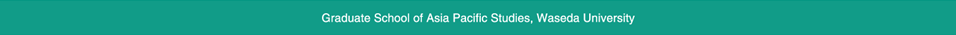 ATM sangla (pawning) in the Philippines: conclusions 1
A significant proportion (1/3) of the factory workers in Laguna are hyperbolic (present-biased) discounters, while 1/5 are future-biased
Hyperbolic discounters (and future-biased) are more likely to borrow from ATM sangla, than are time-consistent discounters
Behavioral implication 1: those hyperbolic discounters are possibly naïve, rather than sophisticated (or, sophisticated but have no access to commitment device)  the expansion of credit access (easy money) via ATM sangla for hyperbolic discounters in the Philippines may not be welfare enhancing (over-borrowing?)
Behavioral implication 2: Should we take ‘future-biased’ discounters (20%) a bit more seriously?
19
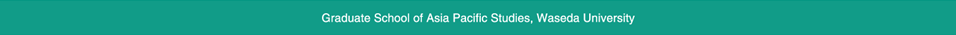 ATM sangla (pawning) in the Philippines: conclusions 2
Present-biased behavior and gender?  less clear compared to the previous findings (e.g., women = sophisticated hyperbolic discounters demanding commitment savings), but we find some evidence: in terms of eating at Jollibee hamburger restaurants,  
present-biased men are naïve (so consume more), while
present-biased women may be sophisticated enough to eat less than do time-consistent women 
 Are present-biased women relatively more aware (than present-biased men) of their own weakness??
20
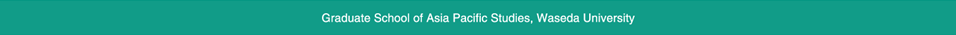 Thank you for your attention!
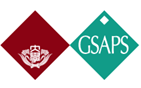 21
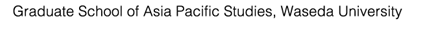 ATM sangla (debit card pawning) as an induced institutional innovation 3
Our focus: Hyperbolic discounting (present-biased) and financial behavior on ATM sangla (pawning):

	 Hypothesis I) commitment device for “sophisticated”  
    hyperbolic discounters/present biased?     
     e.g., substitute for commitment savings; a la Bauer,
              Chytilová, and Morduch (2012))      

Hypothesis II) additional temptation (over-
    borrowing?) for naïve hyperbolic discounters 
(or, financial innovation may reduce welfare by providing “too much liquidity”)
22
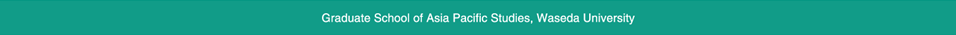 Identifying Hyperbolic Discounters 
(a la Ashraf, Karlan Yin 2006)
Consistent : current (now vs 1 mo) discount rate = future(6mo vs 7mo) discount rate 
Hyperbolic : current (now vs 1 mo) discount rate > future(6mo vs 7mo) discount rate 
Patient : current (now vs 1 mo) discount rate < future(6mo vs 7mo) discount rate
23
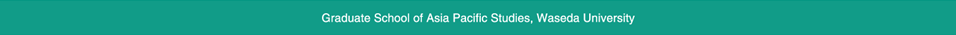 Characteristics by Preference
***:significantly different from the time consistent at 1% 
**:significantly different from the time consistent at 5%
*:significantly different from the time consistent at 10%
24
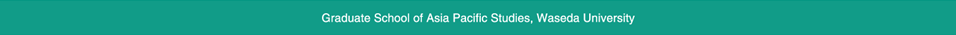 Time Preference and ATM Sangla Utilization
*** :significantly different from the time consistent at 1%; ** at 5%; *:10%
25
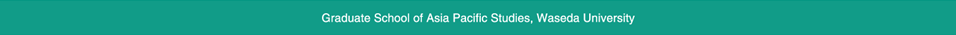 Reduced Form Equation of Borrowing 1 (OLS)
26
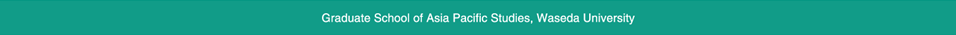 t stats in parentheses. Firm dummies and number of years of employment (dummies) included but not reported
ATM Sangla and Time-Inconsistent Discounters: empirical spec.1
Base specification: 
    
    Yi = b0 + b1Hi + b2Pi + b3Xi + ei,                        (1)

Yi: borrowing from ATM sangla, as well as from other sources: 
             * dummy (1 if nonzero balance from a particular source) 
             * amount of loan balance from a particular source  
Hi: hyperbolic discounter (dummy) 
Pi: future biased/’patient’ (dummy)        
Xi: borrower characteristics: age, age-squared, female (dummy), married (dummy), number of children, living with parents (dummy), regular status, salary amount, college level education (dummy), vocational education (dummy), loan application rejected (dummy) , number of years working (dummy)
27
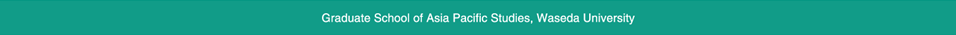 Reduced Form Equation of borrowing 2 (OLS)
28
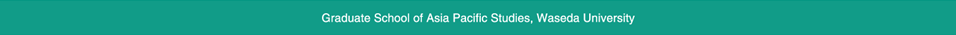 t stats in parentheses. Firm dummies and number of years of employment (dummies) included but not reported
Reduced Form Equation with current [Eq (1)] vs. future [Eq (2)] discount rates controlled 1 (OLS)
Eq (1) (current disc. rate controlled)
Eq (2) (future disc. rate controlled)
Additional covariates: age, age-sq, female, married, number of children, living with parents, regular employee, 
salary, college level, vocational level, rejected for a loan, live in hometown, firm dummy, number of years employed
29
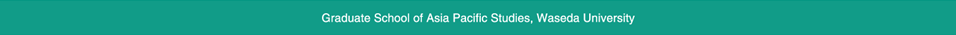 Reduced Form Equation with future (eq (2)) vs. current (eq (3)) discount rates controlled 2 (OLS)
Eq (2) (current disc. Rate controlled)
Eq (3) (future disc. Rate controlled)
30
Additional covariates: age, age-sq, female, married, number of children, living with parents, regular employee, salary, college level, vocational level, rejected for a loan, live in hometown, firm dummy, number of years employed
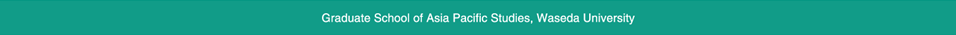 Outline
ATM sangla (debit card pawning) in the Philippines, as an induced institutional innovation

Initial findings on: 
Description
hyperbolic discounters and the transactions 
Are hyperbolic (present-biased) discounters naïve or sophisticated?
‘future biased’ discounters and the transactions
hyperbolic discounters and consumption behavior
31
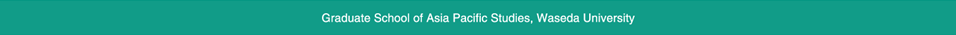 Utilization of ATM Sangla 1
32
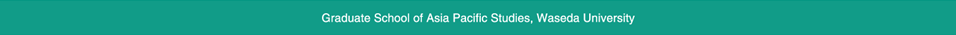 Utilization of ATM Sangla 2
33
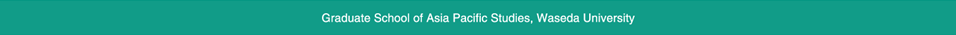 characteristics of the respondents/factory workers
34
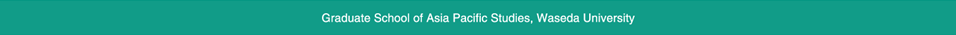 Mode of salary payment, access to bank accounts, etc.
35
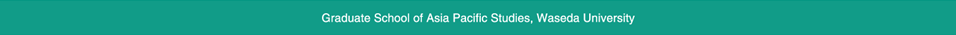 Utilization of ATM Sangla 3
36
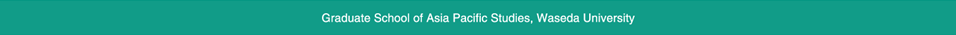 Time preference and financial behavior
***:significantly different from the time consistent at 1% 
**:significantly different from the time consistent at 5%
*:significantly different from the time consistent at 10%
37
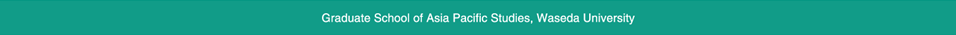 Rank of Informal Money Lender as a Source of Financing
38
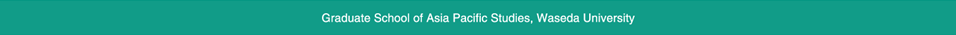